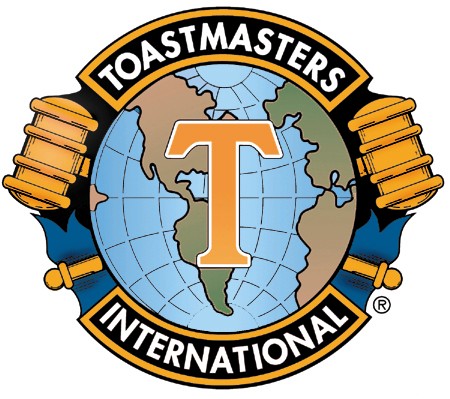 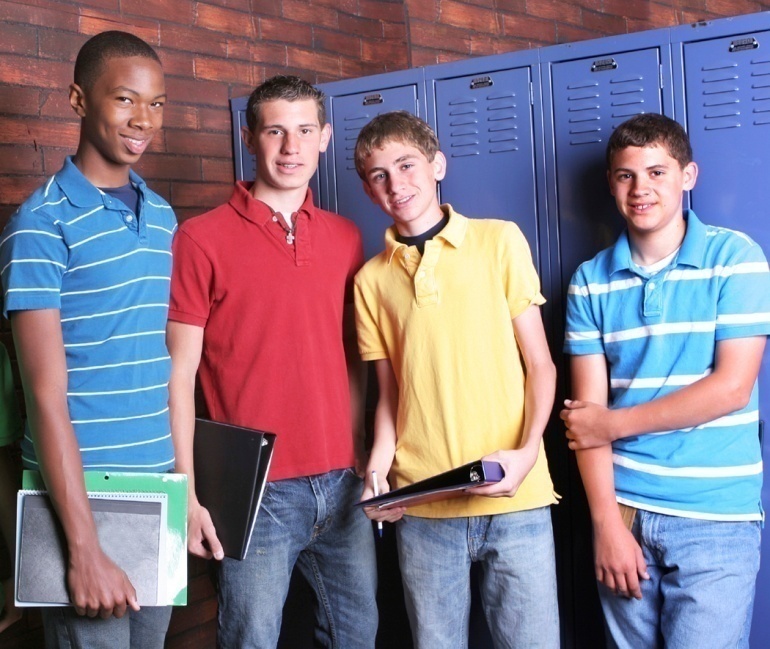 برنامج التطوير القيادي للشباب
أحد برامج توستماسترز التعليمية
ترجمة و إعداد و تقديم التوستماستر/عبدالعزيز عبدالصمد الدليجان
متواصل متمكن/قائد متمكن
الإيماءات و لغة الجسد
الحلقة السادسة
أهداف الحلقة السادسة
كيف تستخدم تعابير جسمك في إيصال رسالتك؟
2
2
إنك تتحدث بصوت عالي لدرجة أني لا أسمعك!
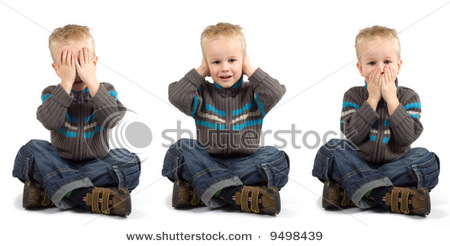 2
أقوى أداة في التواصل
2
أقسام لغة الجسد أثناء التواصل
2
سلاح ذو حدين
2
سيرى الجمهور
2
مبدأ العاطفة
2
بماذا ستساعدك الإيماءات ولغة الجسم؟
2
خمسة طرق تجعل لغة جسمك فعالة
2
1. تخلص من الحركات المشتتة للانتباه
شاهد و قيم نفسك أثناء الخطبة
2
2. كن طبيعياً و تلقائياً
2
3. جسمك مرآه لمشاعرك
2
4. بناء الثقة
2
5. المعمل التطبيقي
2
الوقوف
2
الوقوف
2
الإيماءات
2
الإيماءات
2
أنواع الإيماءات
فوق الكتف (تعالي، ابتهاج، إلهام)
أسفل الكتف (الرفض، عدم المبالاه، الاعتراض)
بسط راحة الكف- امثل
2
كيف يومئ
2
حركة الجسم
2
حركة الجسم
2
تعلم البحث عن لغة الجسد
راقب الناس
شاهد التلفزيون
تأمل الصور
2
تعبيرات الوجه
الوجه الجامد
تحمل معاني كبيرة و متعددة
يكشف ما بداخلك
ابتسم
2
التواصل بالعينين
أقوى الوسائل
رابطة
شعور المتلقي
علامة الصدق
تأثر على انتباه المستمعين
التغلب على التوتر
التعرف على الجمهور
التواصل-ردة الفعل-تعديل
2
كيف تستخدم التواصل بالعينين
الإعداد المسبق
أسس الرابطة
راقب ردود الأفعال
2
أول انطباع
المظهر
حضر و احضر باكرا
الدقيقة الاولى
تمرين ”رئاسة الاجتماعات و الاجراءات البرلمانية“
3
3
ست خطوات للتعامل مع الاقتراح الرئيسي
P-V #33
237  Parliamentary Procedure in Action
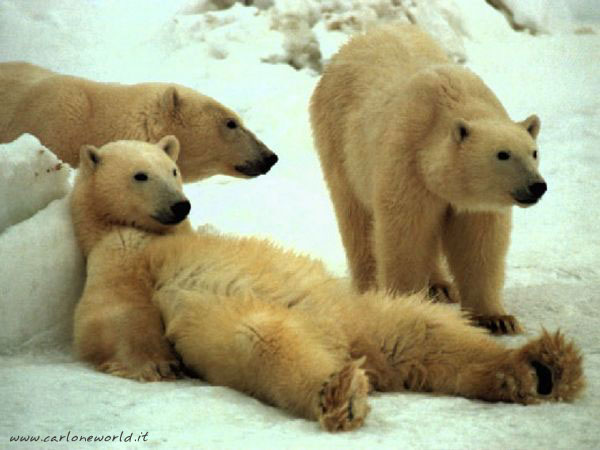 4
استراحة (10) دقائق
فقرة تقديم الخطب المعدة مسبقاً
5
5
الإشارة بالوقت و قوانين التأهيل للتصويت
غير مؤهل
غير مؤهل
مؤهل للتصويت كأفضل خطيب
فقرة التقييم
6
6
سلوكيات المقيم الفعال
6
الإشارة بالوقت و قوانين التأهيل للتصويت
غير مؤهل
غير مؤهل
مؤهل للتصويت كأفضل مقيم
الخطب الارتجالية(تقديم خطبة بدون إعداد)
7
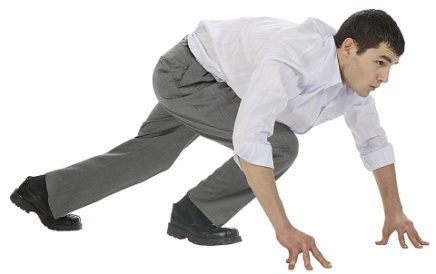 7
ماذا تفعل عندما يطلب منك تقديم كلمة مرتجلة؟
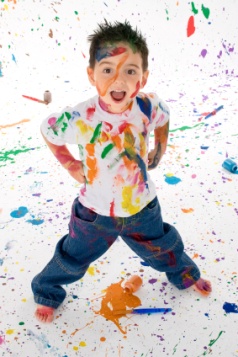 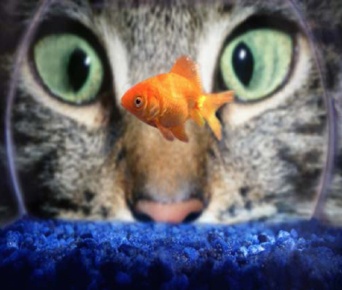 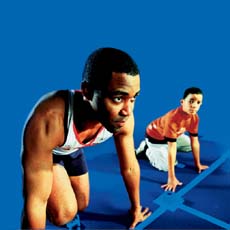 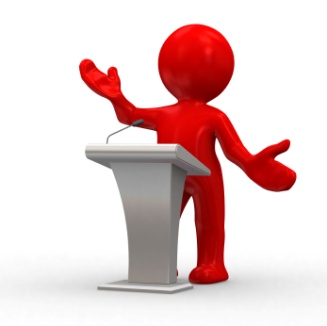 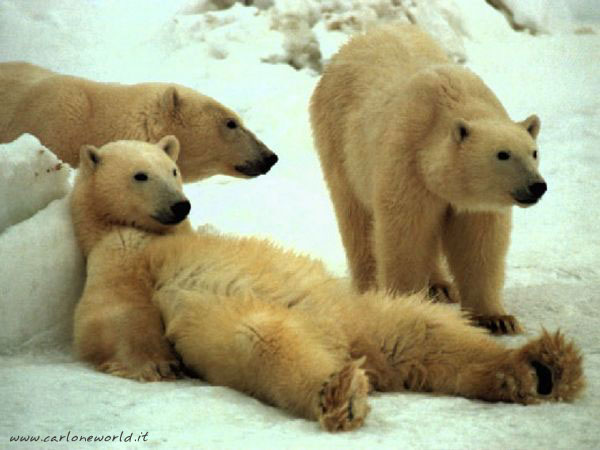 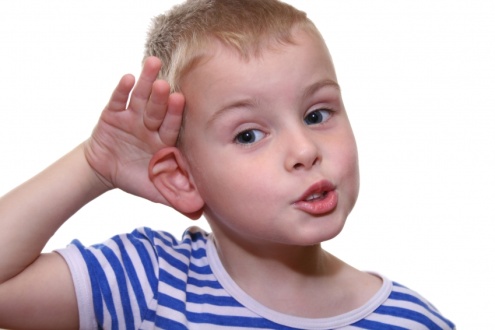 7
موضوعات الخطب الارتجالية
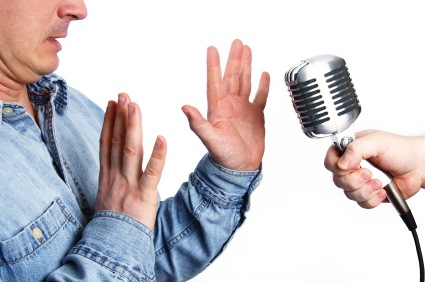 7
الإشارة بالوقت و قوانين التأهيل للتصويت
غير مؤهل
غير مؤهل
مؤهل للتصويت كأفضل متحدث
7
تقرير الوقت
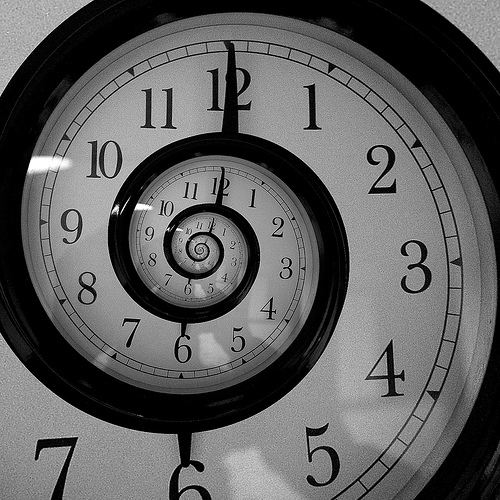 التصويت لأفضل مشارك في الخطب الارتجالية
8
إعلان أسماء الفائزين كأفضل خطيب و مقيم
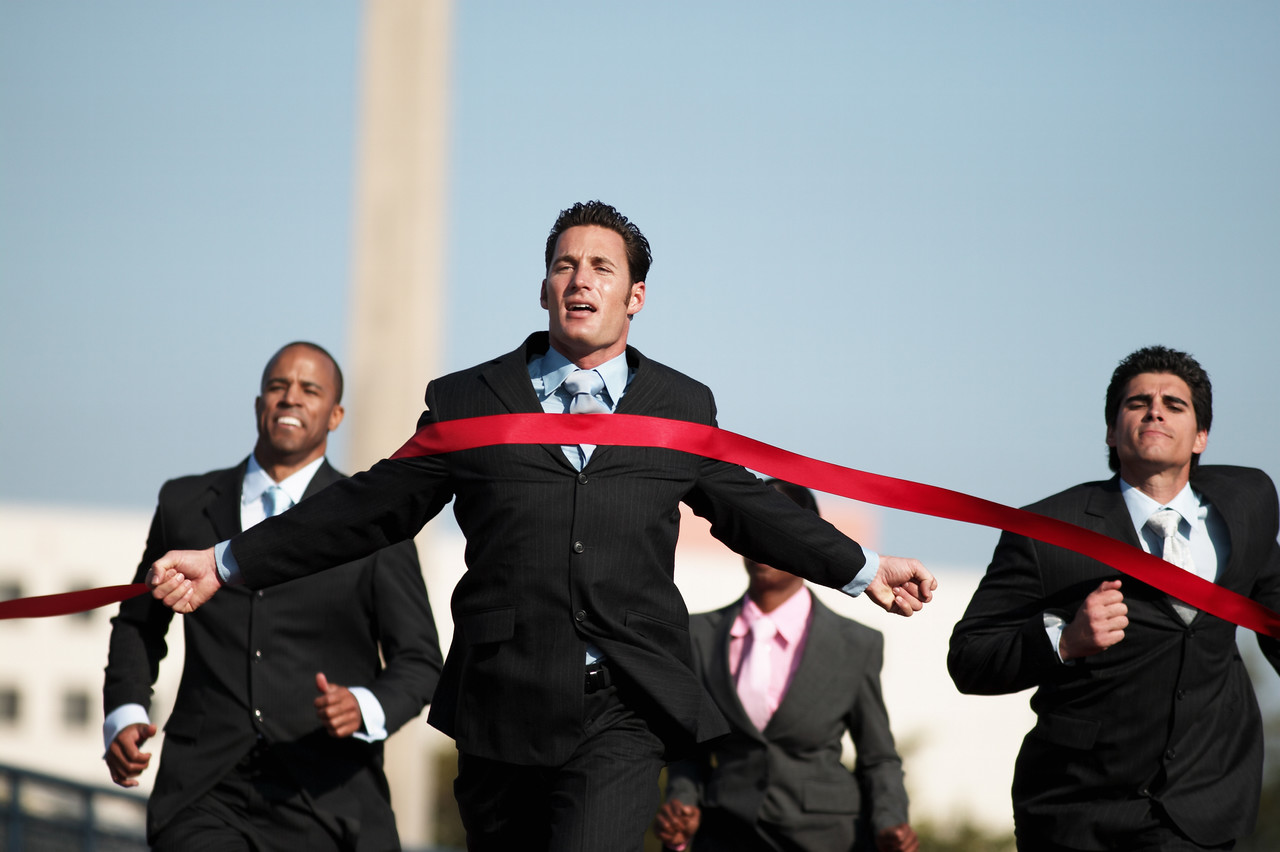 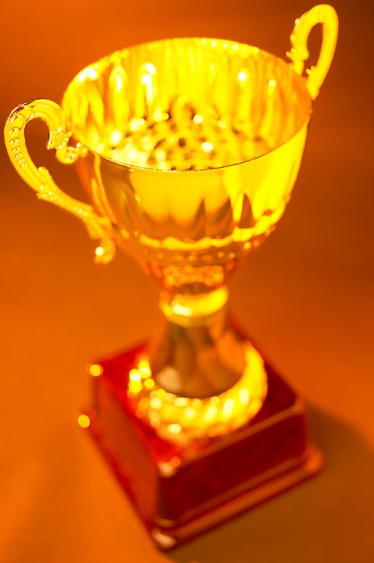 9
مناقشة و توزيع مهام الاجتماع التالي
الميقاتي:
عداد أصوات ملئ الفراغ و أصوات الترشيح:
الخطيب الأول:         المقيم:
الخطيب الثاني:         المقيم:
الخطيب الثالث:         المقيم:
الخطيب الرابع:         المقيم:
الخطيب الخامس:       المقيم:
الخطيب السادس:       المقيم:
الخطيب السابع:         المقيم:
الخطيب الثامن:         المقيم:
الخطيب التاسع:         المقيم:
الخطيب العاشر:        المقيم:
جدول أعمال الاجتماع التالي:

1. المقدمة والدعوة للانتظام و قراءة محضر الاجتماع السادس
2. تقديم فقرة موضوعات الساحة
3. تقديم الخطب
4. تقديم الخطب
5. مُناقشة دور الصوت والمفردات
6.  مناقشة خطط الاجتماع الثامن
7.  تقييم التطور في إعداد وتقييم الخطب.
8. رفع الاجتماع.
9
تحديد يوم و تاريخ ووقت و مكان الاجتماع التالي
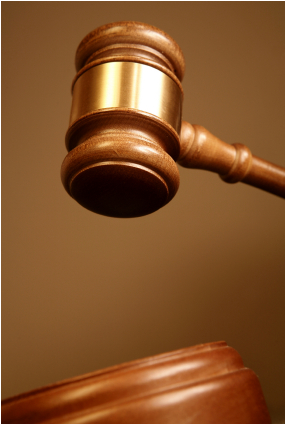 الملاحظات الختامية-رفع الاجتماع
10
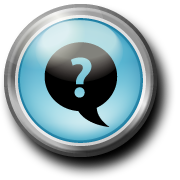